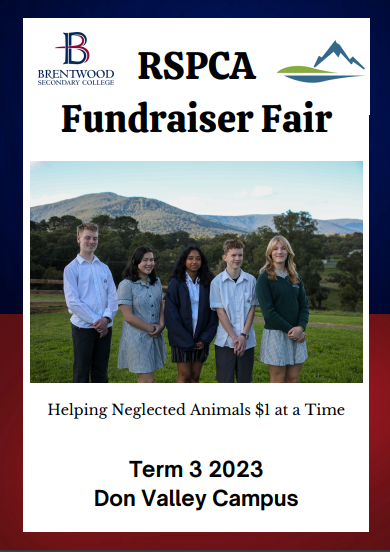 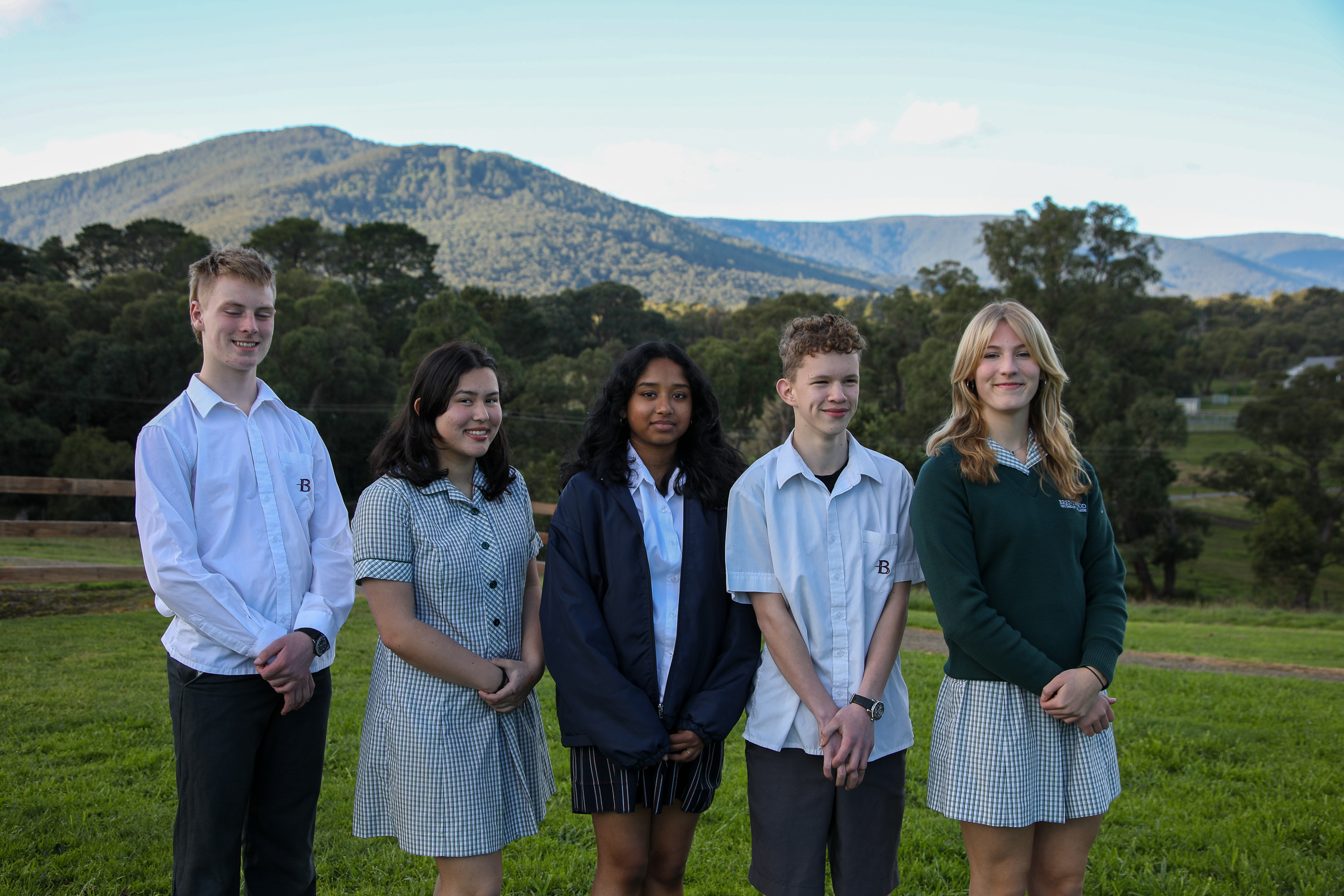 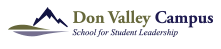 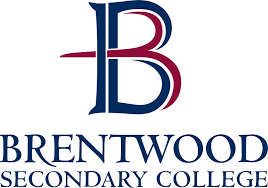 Brentwood Secondary College
INTRODUCTION TO SCHOOL
Founded in 1969 Brentwood Secondary Collage is a co-educational public high school located in the eastern Melbourne suburb of Glen Waverley, within the city of Monash. Brentwood currently had over 1,600 students enrolled all with various cultural backgrounds. Our school is a supportive and accepting environment which provides their students with the best opportunities to set them up for the future. With various programs such as Duke of Ed, Aviation and more, Brentwood has subjects and extra curriculars to push everyone to their full potential.
 
TEAM INTRO
We are the 5 students from Brentwood Secondary who got accepted into the Don Valley School for Student Leadership. We are all truly grateful to be selected by our school to attend this once in a life time opportunity to improve our leadership skills and understand ourselves as individuals. Through this experience we created stronger bonds with each other and approach problems as a team. Our community learning project is a school fair to help the RSPCA. We chose this because we all have a passion for helping animals and a strong dislike for the neglect of them. The five of us, Neha, Aya, Charlie, Cadel and Tayla are passionate about developing our Community Learning Project. We are determined to raise a major profit which can go towards helping the RSPCA’s animals and improving their facilities.
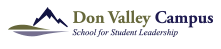 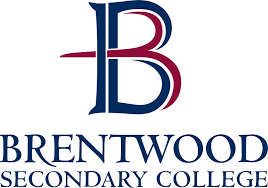 Meet Our Team 1
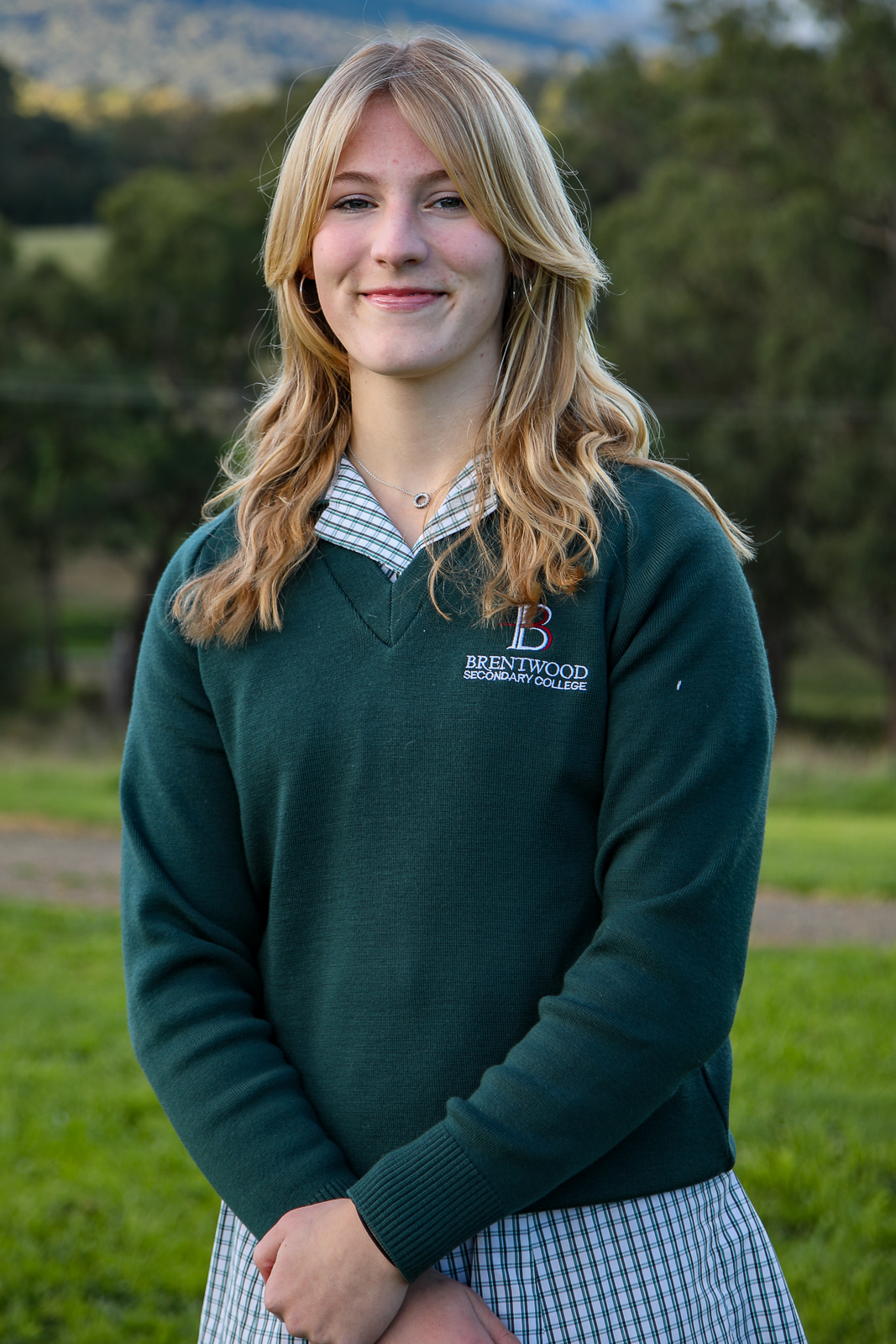 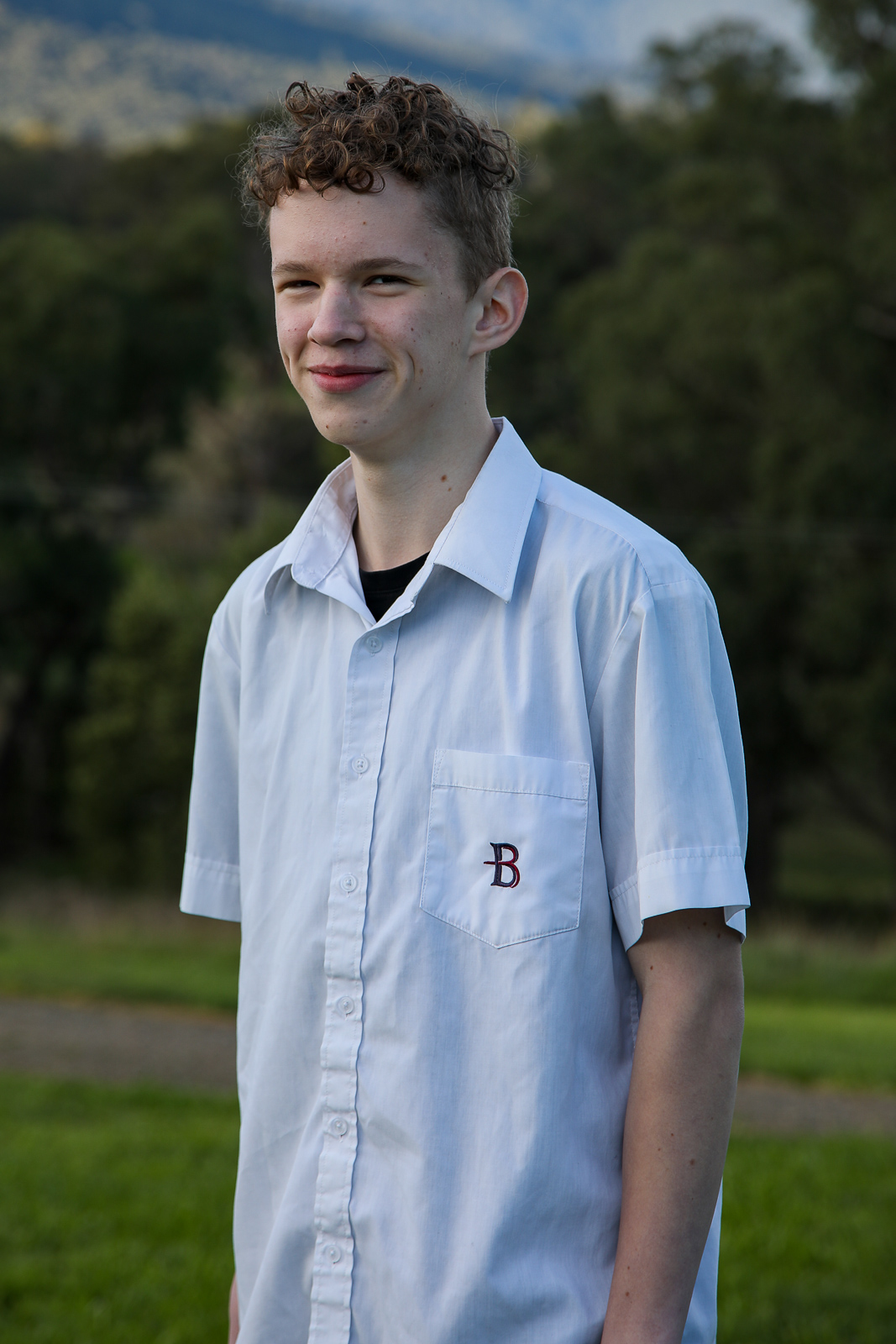 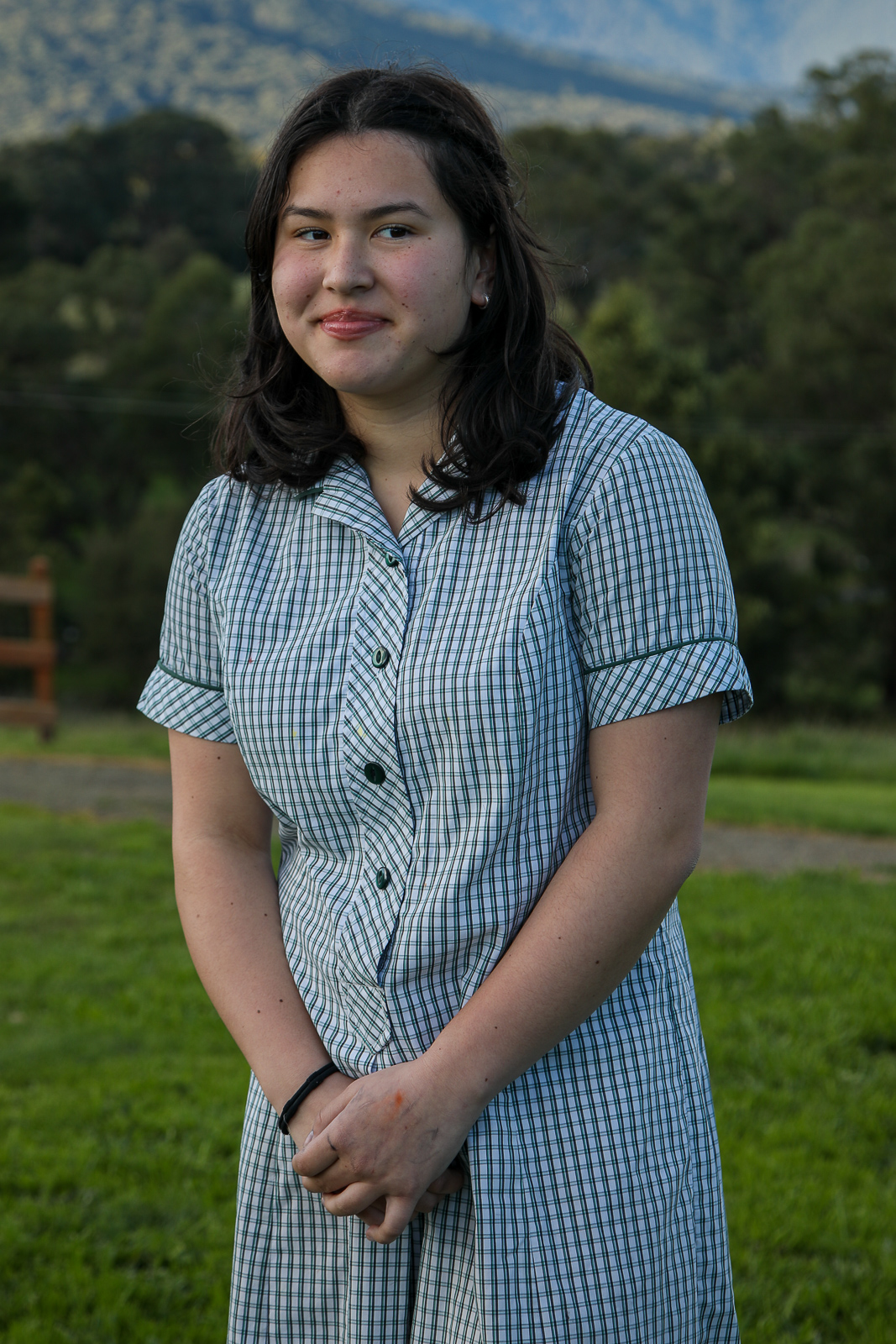 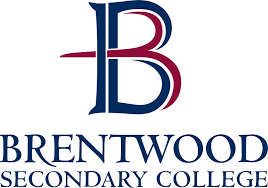 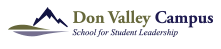 Meet Our Team 2
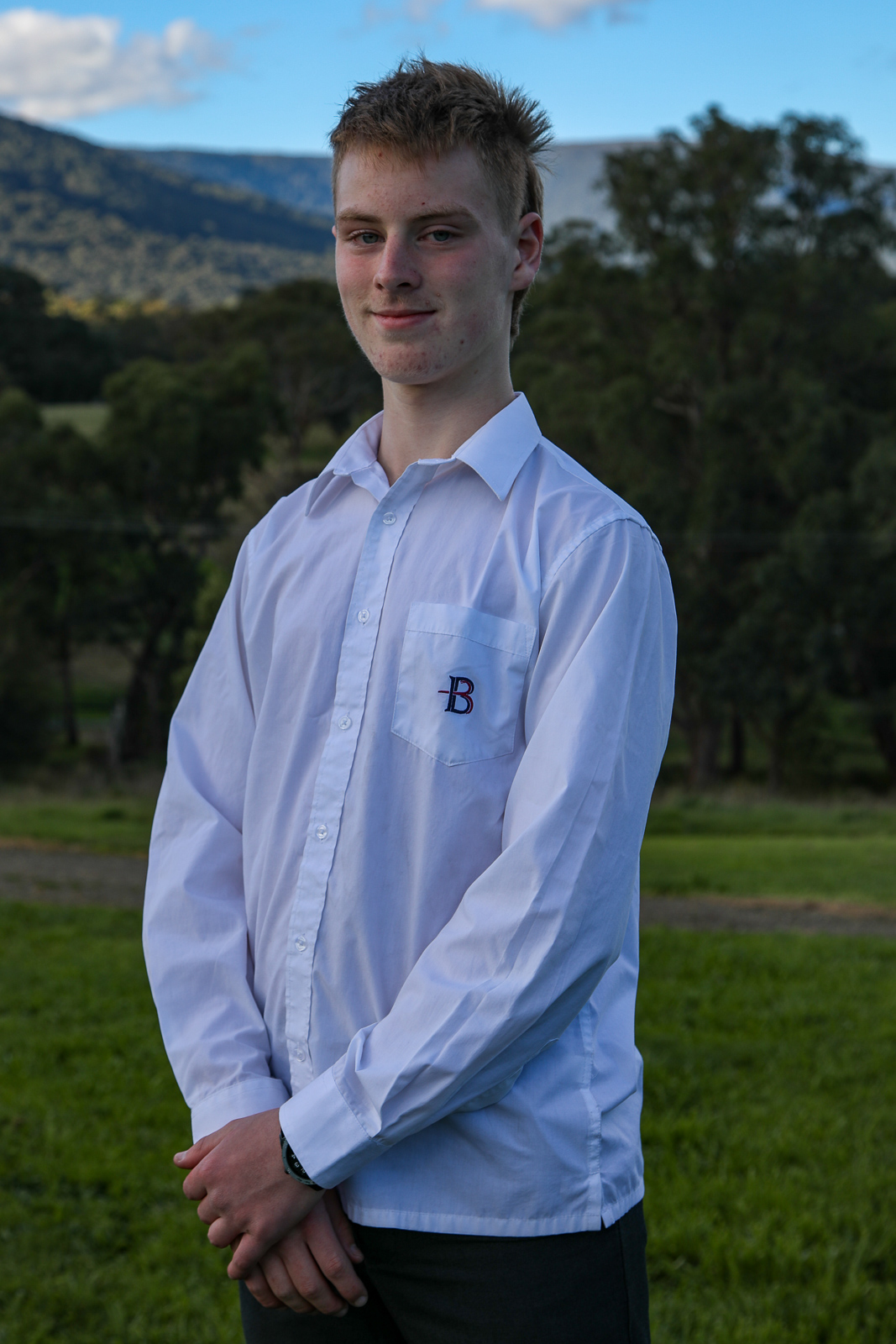 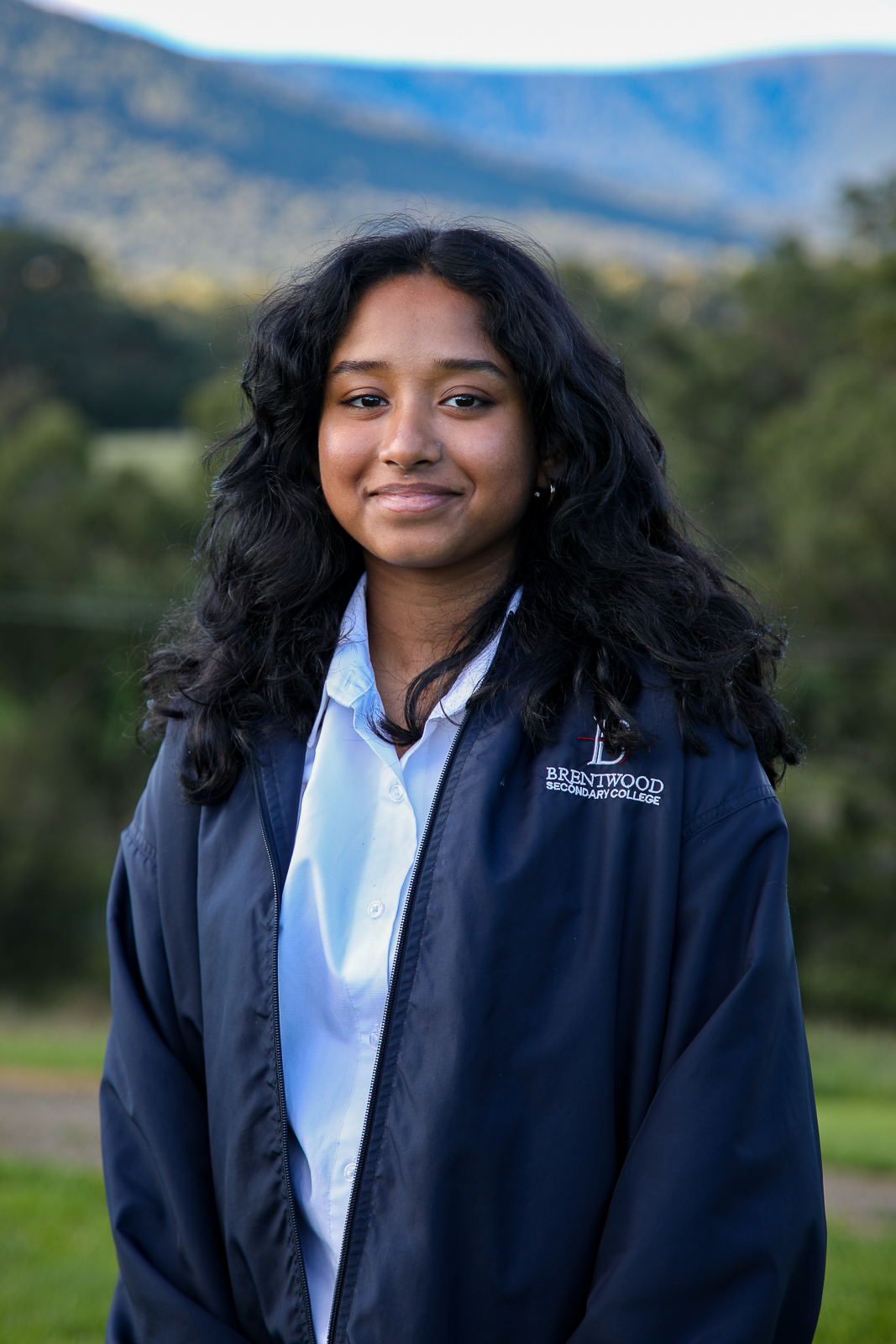 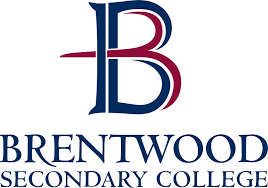 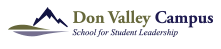 Project Overview
Rationale
We chose the RSPCA, as we are very passionate about animals, and believe that they should always have their basic needs met. When it comes to animal welfare, the RSPCA have been the frontrunner out of all the various organizations, and are the most trusted of all the options.
Vision
The vision of our CLP, is to raise funds for the RSPCA. We plan to achieve this through the running of a sausage sizzle as well as a raffle; the winner of said raffle getting a chance to visit the RSPCA on an excursion. We will run these activities on Brentwood’s term 4 community day, and 100% of profits will be directed towards the RSPCA. The RSPCA is a not-for-profit organization that provides support for animals in need, and relies solely on the generosity of donors such as ourselves.
Summary
For our sausage sizzle, we are using the standard quantities used by Brentwood. This consists of: 1300 sausages ($648), 72 loaves of bread ($173), vegetarian/vegan allowance ($100). This totals out to $921, and the expected sales, based off previous events, is approximately $2700, this leaves an estimated $1780 of profits from the sausage sizzle alone. Furthermore, we are running a raffle, with the prize being an excursion tour of the RSPCA. Whilst we have little idea what the profits of such an event would be, we can assume that it will increase our overall profit.
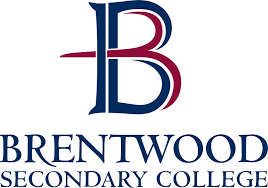 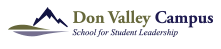 Action Plan 1
Action Plan 2
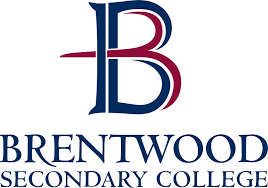 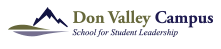 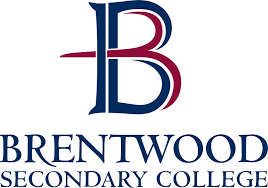 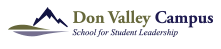 Resources
Contacts & Organizations:
RSPCA
Chain Supermarket (to be decided)
Brentwood Leadership
Brentwood Students
Resources:
Beef Sausages – 1300 units to be sourced from a supermarket such as Coles or Woolworths through a sponsorship.
White Bread – 72 loaves to be sourced from a supermarket such as Coles or Woolworths through a sponsorship.
Vegetarian/ Vegan Alternatives to be sourced from a supermarket such as Coles or Woolworths from sponsorship.
Tables to be sourced from the available tables already at Brentwood.
Chairs to be sourced from the available tables already at Brentwood.
Napkins – 1600 units to be sourced from a supermarket such as Coles or Woolworths through a sponsorship.
Courtyard to be used at Brentwood, with a bad weather alternative being sourced from the gym available at school.
Budget:
Should a sponsorship not be granted from a major supermarket, the following budget will be used to maintain projected profits.
54 packs of 12 beef sausages at $12/pack = $648
72 loaves of white bread for $2.40/loaf = $173
A vegan and vegetarian allowance of $100
13 packs of 100 napkins at $5/pack = $65
With a total budget being equal of $986
We have an expected revenue being equal to $2700 and then overall profits being equal to approximately $1715, or with a sponsorship we could expect to gain a profit of up to $2700.
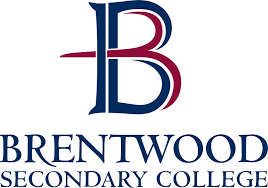 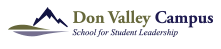 Budget
Should a sponsorship not be granted from a major supermarket, the following budget will be used to maintain projected profits.

54 packs of 12 beef sausages at $12/pack = $648
72 loaves of white bread for $2.40/loaf = $173
A vegan and vegetarian allowance of $100
13 packs of 100 napkins at $5/pack = $65
With a total budget being equal of $986


We have an expected revenue being equal to $2700 and then overall profits being equal to approximately $1715, or with a sponsorship we could expect to gain a profit of up to $2700.
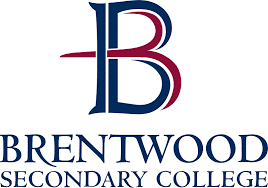 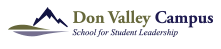 Acknowledgments
We, as the representative group of Brentwood to the SSL would like to present our appreciation for all the staff members and individuals who have assisted us in this project.
 
Ms. Bianca Saathoff For being our liaison teacher as well as being a stable and supportive point of communication between us and Brentwood Secondary College
 
 Mr. James O’Hagan For being a friendly and encouraging voice within the SSL and for providing us with suggestions on how to maximise the effectiveness of our CLP
 
The Brentwood Volunteers Who are the staff and students who gave up some of their valuable time in order to help hold this event. Whether it be in the form of setting up stalls, or by providing different attractions for the stalls.
Acknowledgment Of Country
 
We would like to acknowledge the traditional owners of the land, air and water on which we are meeting on and pay our respects to their elders past, present, and emerging, and the fact that we as SSL students have gathered here on Wurundjeri land to connect and learn together about ourselves and each other.